Влияние сотового телефона на организм человека
Цель работы:
изучить положительные и отрицательные стороны использования сотового телефона для снижения его вредного воздействия на  здоровье.
Задачи работы.
Ознакомить с историей создания сотовых телефонов;
Познакомить с плюсами и минусами использования сотовых телефонов;
Приготовить рекомендации по безопасному использованию мобильных устройств.
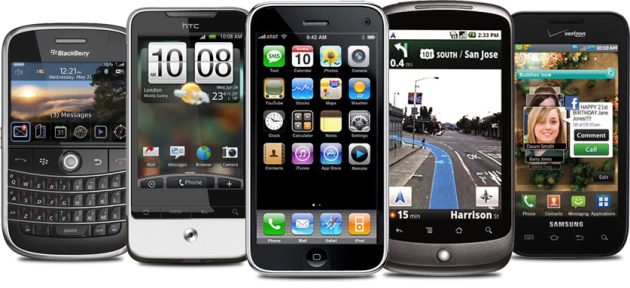 «Отец» сотового телефонаМартин Купер
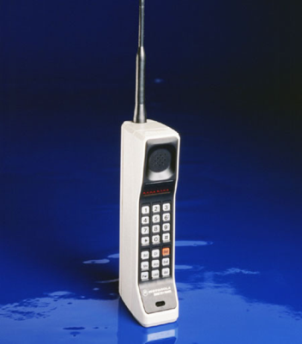 3 апреля 1973 года
Первый серийный сотовый телефон
Вред сотового телефона:
«Покушение на убийство» иммунной системы.
Опыт с  мышами.
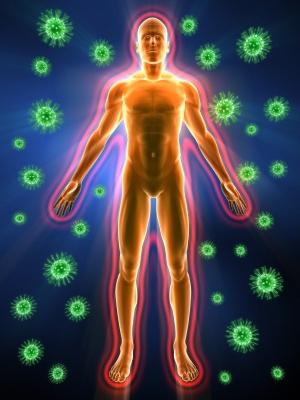 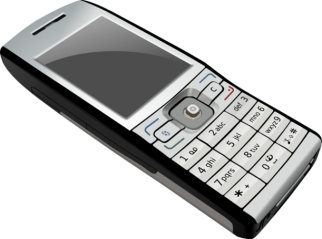 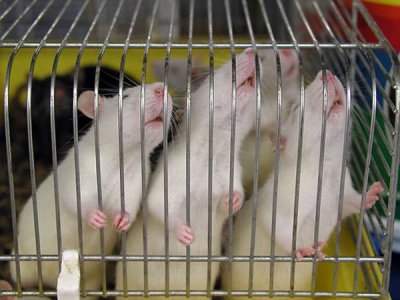 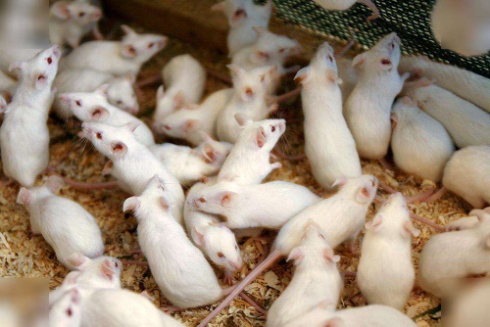 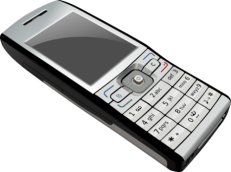 Радиоволны мобильников способствуют мутации ДНК клеток и развитию раковых заболеваний.
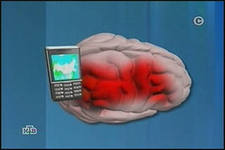 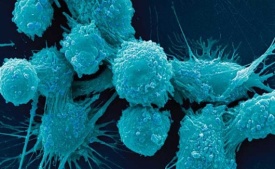 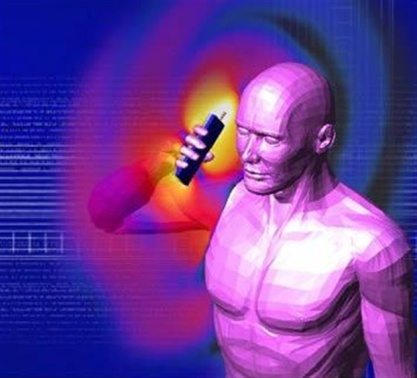 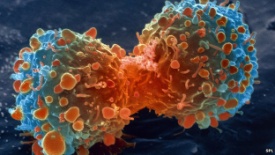 При использовании сотовых телефонов страдает нервная система.
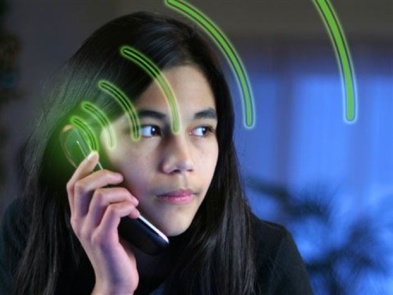 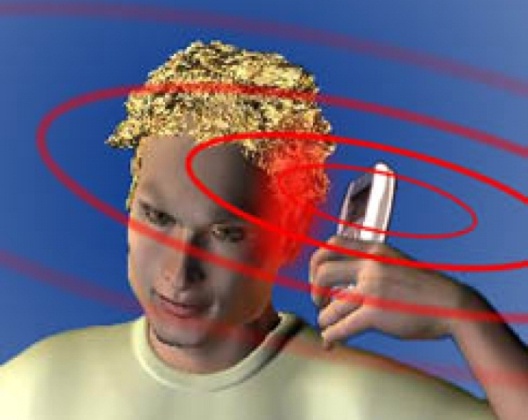 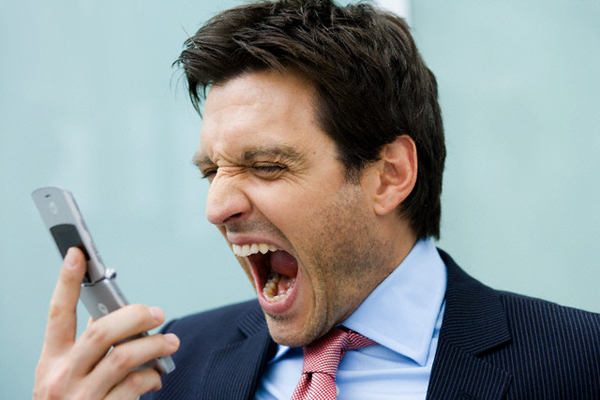 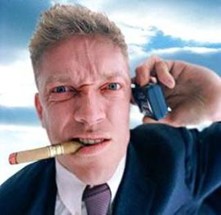 Влияние на зрение
Достаточно двухчасового общения в день с вашим мобильным другом, чтобы через год ваше зрение упало на 12-14%.
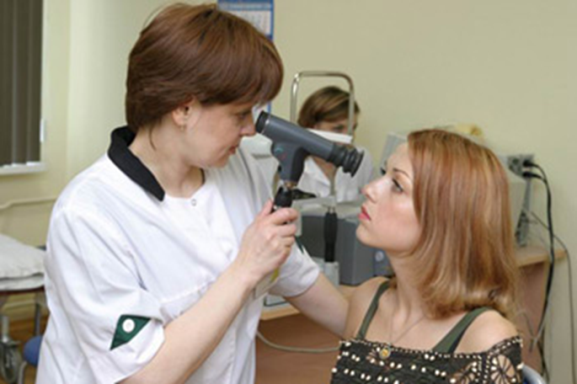 Влияние на слух
Риск развития опухоли в том ухе, к которому прикладывается телефон, в 3,9 раза выше, чем в противоположном.
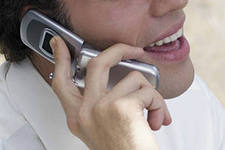 Телефон – причина аварий
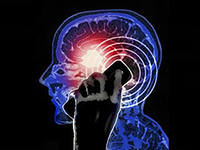 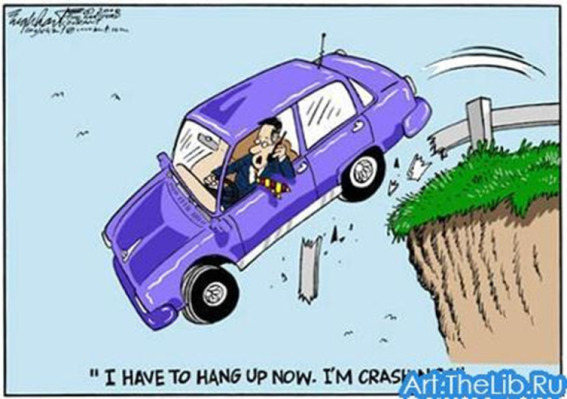 "Приговор"
Ослабляет
 иммунитет
Вызывает 
предрасположенность 
к развитию эпилепсии
Способствует 
возникновению 
онкологических 
заболеваний
Итак, можно выделить 3 системы, наиболее подверженные вредному влиянию:
ЦЕНТРАЛЬНАЯ
НЕРВНАЯ
СИСТЕМА
ЭНДОКРИННАЯ
СИСТЕМА
ИММУНИТЕТ
ухудшение
 памяти,
внимания, воли
ухудшение
 сопротивляемости
 различным
 инфекциям
увеличение
содержания
 адреналина
в крови
Мобильные телефоны несут угрозу распространения опасных инфекций.
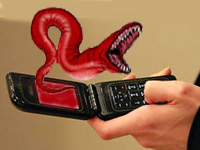 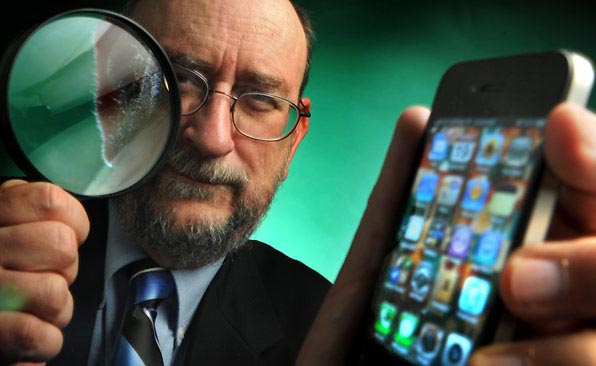 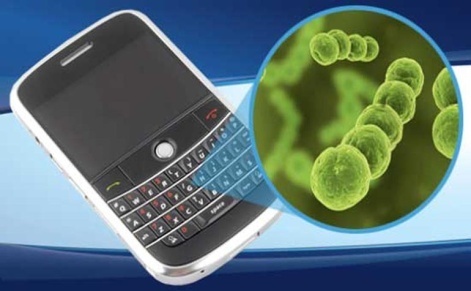 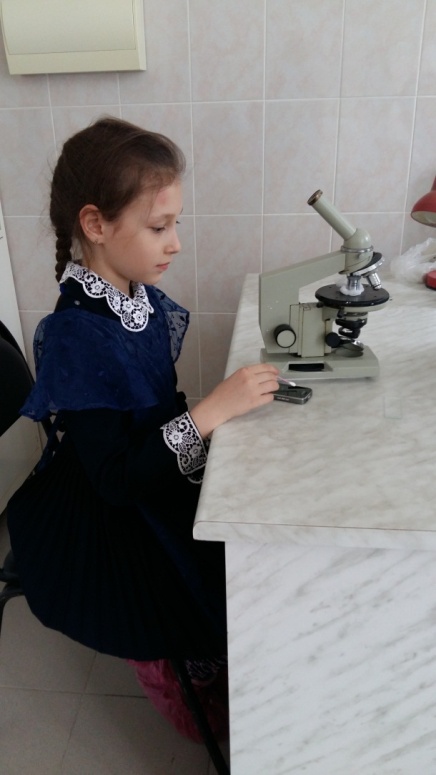 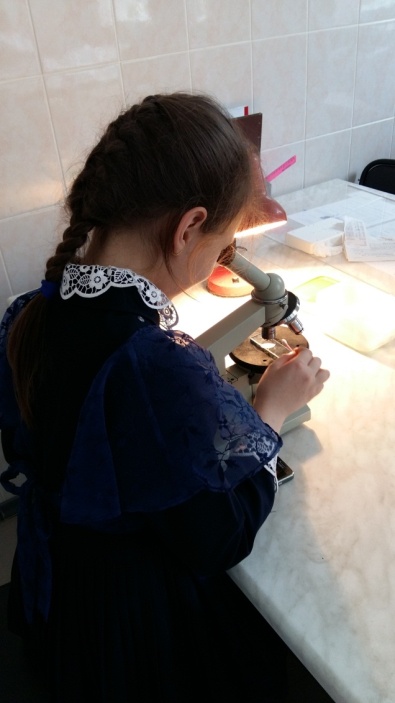 Узнав всё об этом, я пошла в лабораторию.
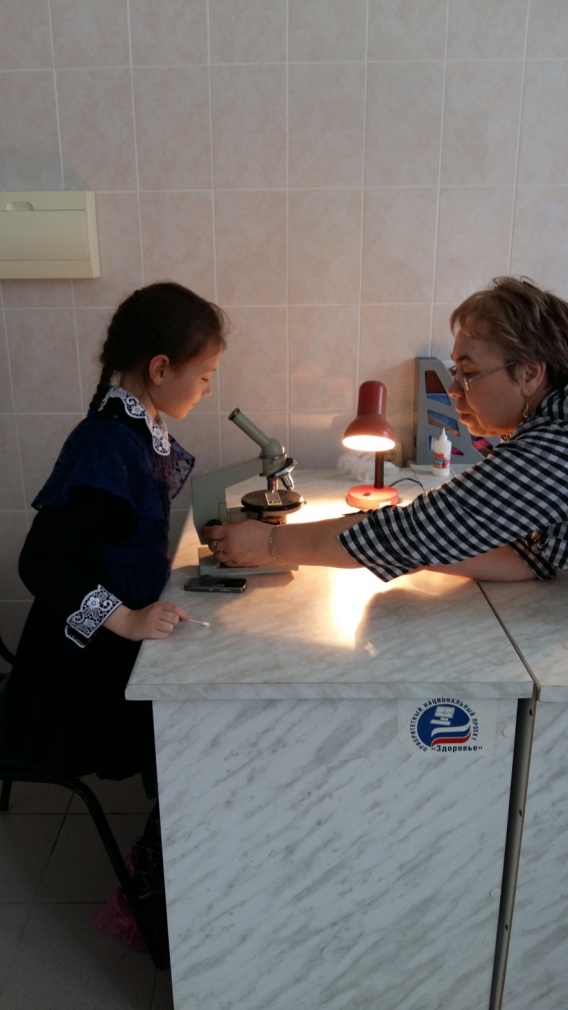 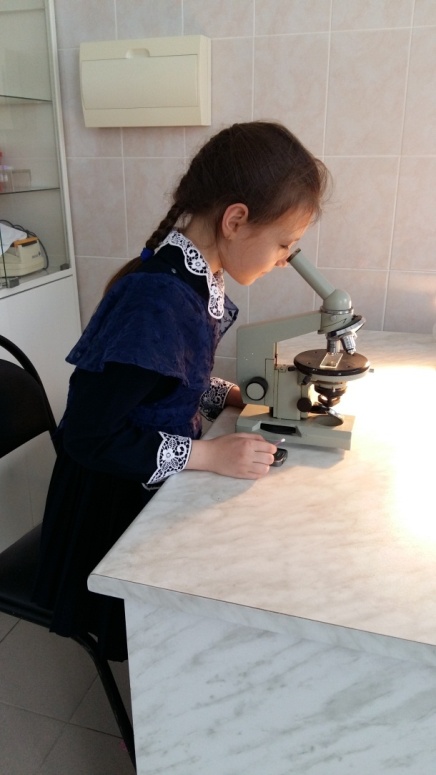 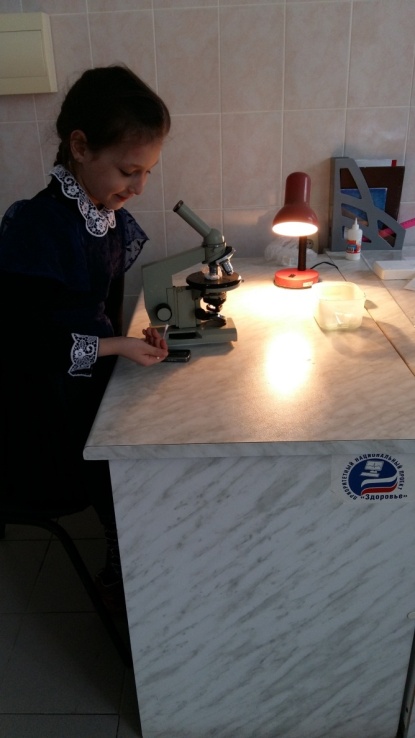 Чем полезны телефоны?
Чем вреден телефон?
ВЫВОДЫ:
мобильный телефон может быть не только полезной необходимой вещью, но и оказывать вредное воздействие на организм человека;
излучение мобильных телефонов и антенн наносит непоправимый вред организму человек и не все об этом задумываются;
вполне реально максимально оградить себя  от негативных последствий воздействия телефона.
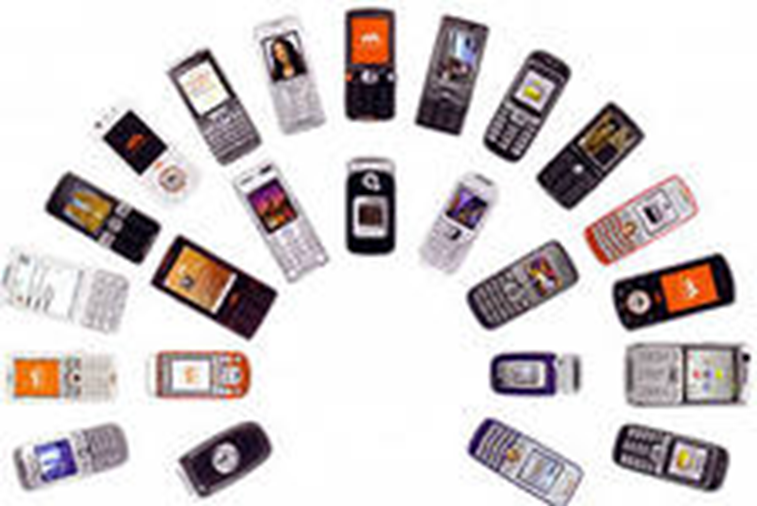 Спасибо 
за внимание !